Этот неисчерпаемый Вильям Гершель (1738 - 1822) Старт и финиш.
(К 278-летию со дня рождения)
Еремеева А.И.ГАИШ МГУ
Вильям (Фридрих Вильгельм) ГЕРШЕЛЬ (15.XI.1738 - 23.VIII.1822)
Неутомимый наблюдатель-исследователь  в течение более 40 лет, что требовало не только упорства, увлеченности, но и железного здоровья. Тонкий и глубокий интерпретатор – романтик  и философ Космоса.
Начало
Вильям (Фридрих Вильгельм) Гершель (1738 – 1822) – великий английский астроном немецкого происхождения (Ганновер, с 1757 – в Англии).  Сын полкового музыканта и сам вначале музыкант, с юности склонный к физике и философии. В Англии, начав с теории музыки, философии, изучения языков (помимо английского, еще и латыни; французским владел с детства), увлекся  математикой, оптикой и астрономией. В период жизни в английском курортном городе Бат, занимаясь музыкой,  вступил в Философское общество, дискутировал с Р.Бошковичем о строении материи и в ранних физико-философских статьях высказал идею множественности  центральных сил, пропорциональных  расстоянию с различными показателями степени (Еремееева, 1966).   
Через музыку вошел в астрономию как любитель и стал профессионалом , конструктором  рефлекторов, виртуозным наблюдателем и творцом  глубоких космологических и космогонических идей.
Начав с ньютоновых 5-футовых (длина трубы, или  фокусное расстояние), достиг высочайшей славы как конструктор самых больших в мире в XVIIIв. и до середины XIX в. рефлекторов ( ньютоновой и однозеркальной систем,  с объективами-зеркалами ок. 50 и в 122 см).
Часть I. СТАРТ.
Первым наблюдением, открывшим  В.Гершелю красоты Космоса,  стало наблюдение  Большой светлой туманности Ori  (1774); первой публикацией – описание собственных наблюдений Миры  Кита (1780). 
Но с самого начала Гершель задался целью – изучить устройство неба в целом. В этом проявил себя настоящим стратегом в астрономии- наметив общую программу исследований, неуклонно следовал ей всю жизнь. 
В 1775г. он приступил (сначала с 7-фут. телескопом) к  глобальным обзорам неба c целью не пропустить ни одного нового объекта и провел их четыре. Каждый занимал несколько лет. 
Во время второго обзора (13.03.1781г.) открыл Уран - первую за всю историю  астрономии новую большую планету, за что  был награжден Большой золотой медалью Лондонского  Королевского общества, избран в его члены и удостоен звания почетного доктора Оксфордского университета. 
Ему назначается пенсия от короля в 200 фунтов ст., и с  этого времени Гершель становится профессиональным  астрономом , переезжает  в  Датчет (близ королевской резиденции в Виндзоре), а с 1786 окончательно поселяется в Слау, тогда в 30 км от Лондона , где устанавливает свои  самые большие по тем временам телескопы-рефлекторы. 
Это место знаменитый французский астроном и физик Ф. Араго назовет «уголком мира, где было  сделано наибольшее  число открытий».
Вильям Гершель – почетный доктор Оксфордского университета .
В.Гершель в возрасте 56 лет с изображением орбит Урана и двух его открытых им  же спутников.
Картина (пастель) худ. J.Russell, 1794г. (из собрания  сына В. Гершеля Джона Фредерика Вильяма Гершеля).
Т.о. и в более поздние годы открытие Урана оставалось наиболее известным достижением В.Гершеля. 
Между тем его открытия  уже вскоре охватили всю Солнечную систему и вышли далеко за ее пределы. 
И главными его орудиями становились его большие рефлекторы.
20-футовый рефлектор В.Гершеля, D главного    зеркала 47,5 см, обычные рабочие увеличения  150 - 300
40-футовый рефлектор  однозеркальной схемы В.Гершеля  (с окуляром у верхнего края трубы, без дополнительного зеркала, что существенно увеличивало его проницающую силу).
с 12-м трубой (фокусное расстояние) и рабочим диаметром объектива 122 см, с  теоретически допустимым увеличением  в 7000 раз).  Строительство начато в 1785г., первое наблюдение в 1787. 
На рисунке показано место наблюдателя у верхнего края трубы с площадки на высоте около 10 м..
Диапазон открытий и интенсивность деятельности В. Гершеля  была поразительной: после открытия Урана (который он сначала, в ту эпоху «кометного бума», принял за новую комету - 4-я опубл.  работа) он наблюдает чуть ли не все планеты, открывает спутники Урана, сезонные изменения полярных шапок Марса, измеряет период вращения колец  Сатурна (вызвав реакцию Канта, отметившего совпадение результата с его собственными вычислениями 1755 г. ), ищет атмосферу у астероида (термин Гершеля) Паллады, пытается обнаружить вулканизм на Луне и приступает к исследованию звездного мира. 
Уже в 1783г. Г. открыл движение Солнца в пространстве, чем динамически ввел его в мир звезд,  определив и направление движения (введя для него термин «апекс»). 
В традиционных поисках звездных параллаксов дифференциальным методом Галилея, Г. составил нескольких каталогов оптических двойных и кратных звезд.  Среди тесных звездных оптических пар  (открыл их свыше 800) у 50 обнаружил орбитальное движение, открыв (1802) физически-двойные звезды и доказав т.о. действие тяготения и в масштабах мира звезд. Последняя прижизненная публикация Г. – каталог  местоположений 145 физически-двойных звезд (1821г.). 
Г. составил (1794 – 1800) шесть фотометрических каталогов звезд (точность 0,1 зв. вел., по оценке Э.Ч.Пикеринга; опубл.:  2- в  1796, 1- 1797, 1- 1799, 2 последних лишь в 1905г.).
У истоков астрофизики и открытие в фундаментальной физике.
В. Гершель, по сути, стоял у истоков астрофизики: он первым отметил  различие  распределения энергии (максимума яркости) в спектрах звезд разного цвета). 

     Исследуя с помощью  своей экспериментальной установки температурное воздействие солнечных лучей в различных частях спектра, Г. открыл за пределами  его красного конца тепловые «невидимые лучи»   Солнца (инфракрасное излучение -1800).
Главный путь
Но главной целью В. Гершеля стало изучение  общего устройства Вселенной. 
В своих (с 70-х гг.) глобальных обзорах неба Гершель  уже к 1784г. открыл  свыше 400 новых туманностей (в добавление к 103 в каталоге Мессье, причем в 100 раз более слабых), а всего   - свыше 2,5 тыс. туманностей и скоплений (составив три их каталога: по 1000 в 1786 и 1789гг. и свыше 500  в 1802г.). 
Первый фундаментальный успех на этом пути был получен им уже в 1784г.
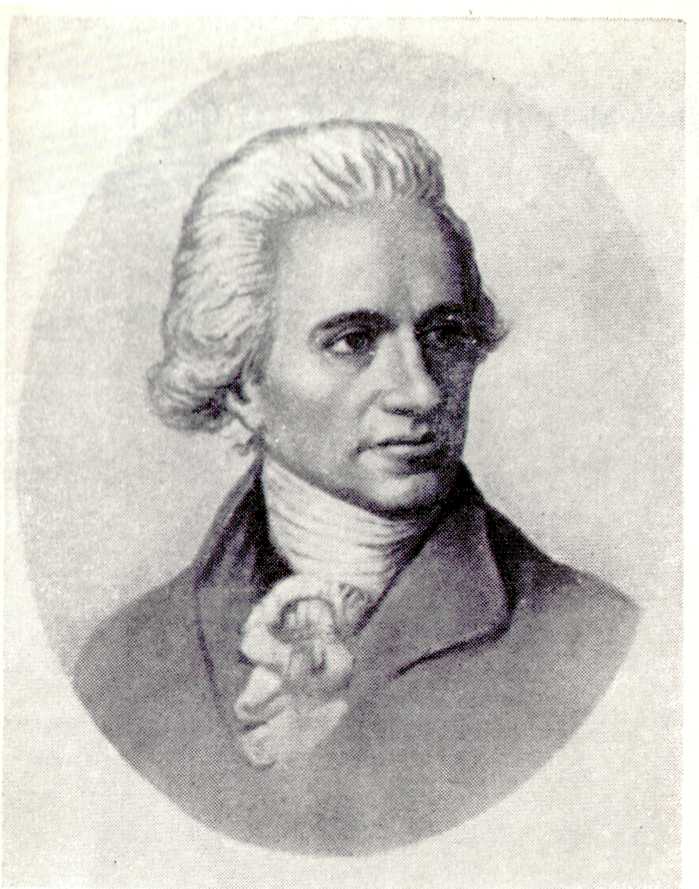 Вильям Гершель в 46 лет (1784)
В мире туманностей.  Исследование их распределения и открытие крупномасштабной структуры Вселенной
В 1784 г.  Гершель  публикует первую статью о наблюдениях, нацеленных на изучение общего строения неба, и открывает для себя мир  «млечных туманностей» как далеких звездных систем (об этом говорило ему разложение в звезды многих туманностей Мессье).  И сразу же нащупывает и осознает фундаментальные черты общего устройства Вселенной.
Его первым космологическим открытием  стало открытие тенденции туманностей к скучиванию  в группы-пакеты (parsel,1784).
Тогда же (1784) он открывает  общую крупномасштабную структурность  Вселенной - в виде протяженных пересекающихся пластов (stratum) из туманностей и продолжает ее исследование  (1784 - 1811). 
В качестве наиболее богатого пласта туманностей Гершель выделил вытянутый пласт, проходящий через созвездия Волос Вероники и Девы,  назвав его «Пласт Волос Вероники». Он проходил перпендикулярно полосе Млечного Пути, и Гершель допускал, что его продолжение охватывает кольцом все небо. (Его сын Джон Гершель относил впоследствии такое заключение на счет … склонности отца к фантазированию…)
Извлечение из забвения.
Долгое время все это считалось достижениями  ХХ века. Эти открытия В. Гершеля  были извлечены из полного забвения лишь в 1963 (когда при первом знакомстве со статьей де Вокулёра 1953г.  я припомнила, что  подобное перечисление созвездий  я уже видела у Гершеля…),  а полнее описаны мною в 1966г.  (в монографии «Вселенная Гершеля. Космологические и космогонические идеи и открытия»).
Пласт Волос Вероники В. Гершеля (1784) и Сверхгалактика Ж. де Вокулёра (1953).Различие интерпретаций.
Пласт Волос Вероники действительно оказался северной частью пояса из ярких галактик, вновь выделенного в 1953 г. Ж. де Вокулёром. Последний назвал его сначала "Млечным Путем галактик" и посчитал экваториальной зоной также уплощенной сверхсистемы  - Сверхгалактики, в которую в числе десятков тысяч других входит и наша Галактика (вместе с Местной системой галактик).   
Такая интерпретация сверхскопления галактик как бы продолжала и подтверждала умозрительную космологическую концепцию Канта - Ламберта, которые по существу распространили на всю Вселенную закономерности строения Солнечной системы с ее иерархией планет и спутников и характерной уплощенной формой систем всех порядков, ввиду их вращения (так первоначально представлял Сверхгалактику и Ж. де Вокулёр).
Интерпретация космологических пластов туманностей у Гершеля.
Гершель интерпретировал их совершенно по иному и  в эволюционном духе, сравнив пласты  туманностей с геологическими слоями Земли (также порой пересекающимися, и те и другие могли демонстрировать историю  эволюции целого). Гершель также допускал различный состав и различный возраст пластов туманностей.
(Такие идеи относительно Земли развивали в XVIII в. первые геологи-эволюционисты - Ж.Л.Л. Бюффон в 1749 г. и петербургский академик П.С. Паллас в 1777 г.). 
      
     (Об этом открытии В.Гершеля я впервые рассказала в своей статье в  J. Brit. Astron. Assoc.,1963,v.73,No 6, pp.229 -  232, затем в монографии 1966г., а позднее и  в сборнике Историко-астрономические исследования, Вып. XVII, 1984, с.45 -  66, которым обмениваюсь с Кембриджем на журнал М. Хоскина  JHA более  40 лет. 
           Но до  англичан это так и не дошло! – На предложение М. Хоскину дать в JHA статью  о  Гершеле к 200-летию его открытия (1984), получила ответ,  - ну что, мол, можно еще сказать о нем нового ?! …) И лишь  тогдашний  зав. библиотекой  Кембриджской обсерватории (в адрес которой отсылались ИАИ)  Dr. D.W. Dewhirst сообщил мне, что они обратили внимание на мою статью (1984) о космологии Гершеля. Кстати, нынешний зав. б-кой  в Кембриджском институте астрономии и физики Mark Hurn как-то написал мне, что у них там немало студентов русскоязычных…  Может, кто и  прочитает… 

          Для сравнения с картиной де Вокулёра мною была составлена в 1966г. Соответствующая схема по
         наблюдениям 1784г. В.Гершеля, на которой точками обозначены млечные туманности, а треугольниками –явные скопления (сплошными – у Гершеля, полыми – из каталога Мессье (см. след. слайды).
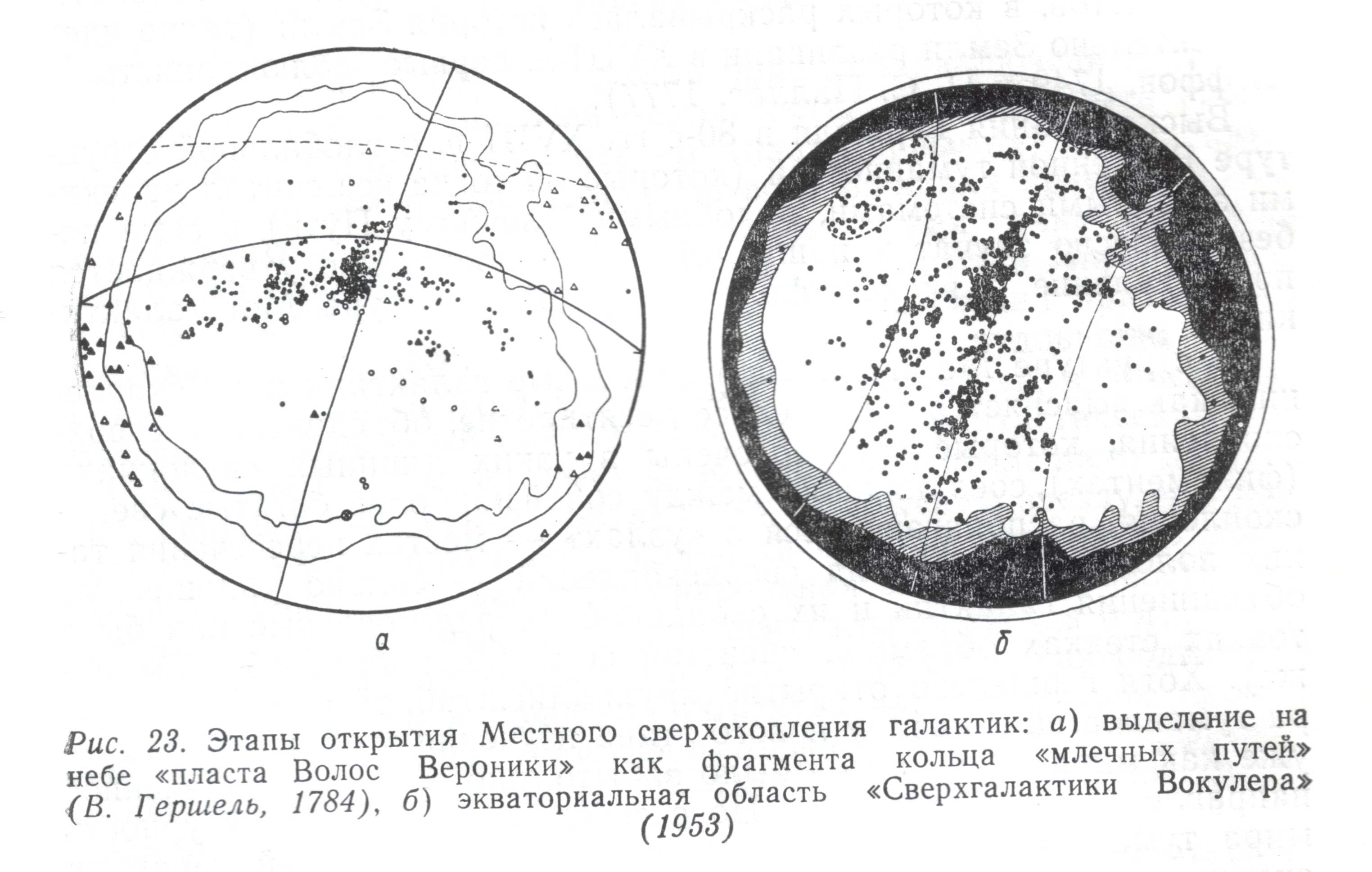 К открытию крупномасштабной структуры Вселенной (илл. из: ИАИ. Вып.XVII,1984,с.50-51)
«Пласт Волос Вероники» , по В.Гершелю,1784г. (оконтуренная область)
Экваториальная часть Сверхгалактики Ж.де Вокулера, 1953 г.
Исследование общей структуры   звездной Вселенной Гершель продолжал  до 1811г., прослеживая детали главного крупномасштабного «пласта Волос Вероники» (см. табл. из кн. Вселенная Гершеля, 1966):По В. Гершелю (1784)             По В. Гершелю(1811)           По Ж. де Вокулёру  (1953)
Созвездия
Павлин
__
Тукан
_
__
Феникс
__
__
Скульптор
Кит
Кит
Северная рыба
—
Рыбы
Андромеда (пояс)
__
Андромеда
Кассиопея
__
Кассиопея
Волопас (продолжение
руки)
Большая Медведица
Большая Медведица
Большая Медведица
(задние ноги)
Гончие Псы
Гончие Псы
Волосы Вероники
Волосы Вероники
Волосы Вероники
—
Лев (хвост, туловище)
—
Дева
Дева
Дева
Гидра (хвост)
Гидра (хвост)
.—
Центавр (голова)
.—
Центавр
Ячеисто-филаментарная крупномасштабная структура Метагалактики
Видимое распределение галактик  в северной  галактической полусфере неба (по каталогу  Шэна – Виртанена, на основании  данных  Дж. Муди, Э.Тернера и Дж.Готта. 1983)
Элемент такой структуры и открыл В.Гершель, подобно Ж.Кювье,  наметив по фрагменту целое: допустив, что пласт, кольцом, по большому кругу может охватывать небесную сферу, внутри которого находимся и мы, поскольку он пересекается с Млечным Путем.
Крупномасштабная структурность Вселенной Гершеля в свете современных космологических идей.
Мне довелось в 90-е гг.  рассказать о космологических  открытиях В.Гершеля в дополнении к какому-то докладу на одном из семинаров в Физическом институте им. Капицы , где председательствовал Я.Б.Зельдович. На него это открытие Гершелем крупномасштабной структуры Вселенной в виде пересекающихся вытянутых пластов из туманностей и сравнение их с эволюционной геологической картиной произвело большое впечатление. ( Ведь в это время в  космологическую картину мира как раз входил образ его «космологических блинов» ). И на следующем заседании ОАС в ГАИШ Я.Б.  более подробно  расспрашивал меня о моих исследованиях.
В. Гершель о распределении туманностей по галактической широте (1785)
Уже в первых статьях об устройстве звездной Вселенной Гершель первым отметил (1785) и концентрацию млечных туманностей к полюсам Млечного пути. 
     
     Это надолго останется загадкой для астрономов, сбивавшей их с верного понимания  пространственного  положения туманностей относительно Галактики: внутри или вне ее. (Р.Проктор в 1869г. , считая такое распределение млечных туманностей признаком их принадлежности Галактике, даже ввел новый «реальный» образ – назвав зону в окрестностях Млечного Пути «зоной избегания»). А  «внегалактическими туманностями» их стали называть именно как находящиеся вне полосы Млечного Пути.
      Позднее открытие этой закономерности (и еще более важной  другой, как увидим ниже) ошибочно стали связывать с именем Джона Гершеля.
Концентрация млечных туманностей к галактическим полюсам и неравномерность их распределения(современная схема, подтверждающая открытие В. Гершеля 1785)
О расстояниях «туманностей».
Гершель первым попытался оценить  (фотометрически) расстояния и размеры туманностей как далеких звездных систем - сначала разложимых для него круглых (шаровых скоплений), а затем и млечных, часто овальных, бесструктурных, имевших обычно лишь более яркий центр (допуская, что они включают сотни и тысячи звезд). Несмотря на сильнейшее занижение в первые годы оценок их расстояний, как и размеров Галактики (в несколько тысяч св. лет), уже соотношение этих величин убедительно рисовало  картину  общей структуры Вселенной как  собрания именно «островных» (термин В.Гершеля) вселенных: расстояния существенно превосходили размеры самих объектов.
 В дальнейшем его оценки размеров Галактики выросли до десятков тысяч, а расстояний млечных туманностей - до миллионов световых лет.
Гершель о возрасте Вселенной
В. Гершель впервые обратил внимание на вытекающий из его оценок  расстояний  до наиболее слабых млечных туманностей (в миллионы  св. лет) их невообразимо большой возраст и на главное следствие этого.  «Наблюдая их, - писал Гершель, - мы как бы путешествуем во времени на миллионы лет назад, в далекое прошлое Вселенной».
Астрономия и религия
Хотя сам Гершель в духе века был верующим человеком, его научные результаты и выводы оказались прямым вызовом библейской сказке о сотворении всего мира 6 тыс. лет тому назад! Так, под напором сокрушительных ударов наблюдательной астрономии и физики рушился "идейный оплот " религиозного мировоззрения. 
Второй раз за всю историю человечества  христианская церковь, некогда уже приспособившая к  своим  догматам физическое учение язычника Аристотеля, теперь вынуждена была вновь пересматривать некоторые свои существенные догматы и приспосабливать христианское учение к новому естествознанию (по этому пути она идет и в наши дни!)
«Открытие» Галактики (1785 г.)
Это также уже при жизни Гершеля стало его новым общепризнанным (после Урана) триумфом (прочно закрепившись и в истории астрономии).
(Недаром один из оппонентов на моей защите спрашивал меня- а как же с исследованием Млечного Пути? На что я отвечала: «Еще не вечер. Исследование будет продолжено». Но вернуться к нему довелось лишь спустя  почти полвека.) И тогда выяснилось, что  
именно исходя из своей картины общей структуры  звездной Вселенной Гершель  впервые  и независимо  (от Т.Райта, 1750 г.) уже в той же статье 1784г.  рассмотрел Млечный Путь как элемент и проявление  такой структуры.
Первая модель В.Гершеля Млечного Пути как звездного пласта с боковым ответвлением  (1784,с.160, рис. 16)
Солнце, по Гершелю, должно находиться  в основном пласте близ места  ответвления бокового пласта.
Схема  общего звездного пласта Млечного Пути  (1784,с.163, рис. 17)
Г. даже высказал мысль, что положение Солнца близ соединения двух ветвей звездного пласта Млечного Пути, образующего  как бы яркий «узел» (сгущение) в  Млечном Пути, могло бы объяснить движение Солнечной системы в направлении Кассиопеи и Цефея,  Скорпиона и Стрельца,  расположенных  как раз в районе этого соединения  главного и бокового пластов (1784,с.163).
Первое наблюдательное выявление формы и оценка размеров Галактики (1785)
В 1785 г. Гершель приступил к изучению  нашего звездного пласта своим методом «звездных черпков»  и впервые  из наблюдений  сделал вывод о Галактике  как об изолированной сложной «туманности» - системе звезд,  о ее  форме и дал  первую оценку  ее размеров  - 200 х 850 ед. против  7 ед. - для радиуса звездной Вселенной, видимой простым глазом .(Он тогда осознанно в весьма грубом приближении  принимал  расстояния звезд возрастающими прямо пропорционально их зв. величинам: звезда 2 зв. вел. рассматривалась как  в 2 раза более далекая и т.д.).  
Открытие Галактики как одного из  «звездных островов»   (поэтому он предложил писать ее название с большой буквы) стало сенсацией и немедленно вызвало восторженный отклик знаменитого гёттингенского философа и астронома Г.К.Лихтенберга (в письме к Гершелю,1785), увидевшего в открытии Гершеля подтверждение космологической гипотезы Ламберта (1761г,)
Сечение нашей Галактики , по В.Гершелю: искривленный линзообразный пласт звезд с «разломом»  в созвездии Лебедя  с близкой к реальностиоценкой ее сжатия в 1/5 (On the Construction of the Heavens.[Phil. Trans., vol, lxxv, 1785, pp. 213-266.] Read February 3, 1785.). Здесь немало загадок: как мог Гершель уловить линзообразную форму Галактики,  наблюдая, по отдельным звездам, лишь  1/20  ее величины?! Да еще весьма  точно оценить ее сжатие (ок. 1/5, против  первой чисто глазомерной оценки у Ламберта – в 1/10000). Об этом будет сказано ниже.
К оценкам расстояний в св. годах у Гершеля
Гершель принимал расстояние Сириуса равным  6,4 св. лет. Такая оценка близка к оценке нижней границы межзвездных расстояний, полученной Брадлеем  после открытия им нутации . ( Учет  смещений звезды за нутацию позволял заключить, что максимальный параллакс звезд не может превышать 0,5”, чему соответствовала нижняя граница для расстояния звезд в 6,5 св. лет). Видимо, этой оценкой и воспользовался Гершель, хотя прямой ссылки на Брадлея у него нет. Между тем в это время уже была известна более точная фотометрическая оценка  расстояния Сириуса Ламбертом (1760г.) – 8 св. лет (в действительности 8,7 св.лет). Неизвестно, переводил ли Лихтенберг оценки Гершеля: 200 х 850 ед. в световые годы. Но самому Гершелю фотометрические измерения Ламберта-физика, очевидно,  остались неизвестными. 
Т.о. радиус видимой области зв. Вселенной должен был, по Гершелю, составлять ок. 45 св. лет, а размеры Млечного Пути 1280 х 5440 св. лет; по  более точным данным Ламберта (если они – и это весьма вероятно - были известны Лихтенбергу), соответственно,  56  и 1600 х 6800 св. лет. 
[Гёттингенскому мыслителю, скончавшемуся в 1799г.,  не пришлось  дожить до драматического  финала этих исследований Гершеля, о чем будет рассказано в третьей части доклада –ФИНИШ.]
Гершель  как родоначальник эволюционной астрономической картины мира
Уже в 1785г. в период своих представлений еще о чисто звездном составе Вселенной Гершель развил широкую концепцию эволюции космической материи. 
В качестве механизма ее и «затравочного» процесса он ввел идею возникновения случайных центров гравитационного скапливания вещества  (предтеча  теории гравитационной неустойчивости Джинса) и проследил дальнейшее развитие скоплений от молодых рассеянных до наиболее старых -  шаровых и до катастрофического финала последних (высказав в 1785 г., по сути, идею  коллапса,  или  термогравитационной катастрофы). В описании этого финала Гершель проявляет себя и как … предтеча звездной динамики: в процессе упорядочения движений звезд в шаровом скоплении и сжатия последнего звезды в нем начинают двигаться сквозь атмосферы друг друга, тормозятся и спадают к центру, что и приводит к их катастрофическому взрыву. (После чего дезинтегрированная - до уровня частиц света – и рассеянная в мировом пространстве материя становится источником для формирования новых космических объектов). Гершель допускал и противоположный процесс – расслоение массивных пластов звезд на отдельные фрагменты (исходя из клочковатого  вида Млечного Пути).
Здесь опорой для Гершеля послужило ставшее характерным для XVIII в. «Просвещения» увлечение естествоиспытателей и философов не только классификацией, но и составлением эволюционных цепей, прежде всего, из растений и животных, в которых виделось направленное развитие живой (и даже неживой!) природы от простейших ко все более совершенным формам. (Это особенно ярко проявилось у шведского философа и ученого Э.Сведенборга и в «лестнице существ» швейцарского естествоиспытателя и философа Шарля Боннэ, старшего современника В. Гершеля).
Где искать экзопланеты?
В. Гершель высказал в связи с этим интересное соображение о малой вероятности существования устойчивых планетных орбит в плотных звездных скоплениях (из-за сильных возмущений звездных орбит) и о целесообразности поэтому искать возможные населенные планетные системы лишь вокруг одиночных звезд.
Разделение млечных туманностей на истинные и ложные и рождение звездной космогонии
В 1790 г. Гершель открыл существование подлинных (диффузных)  туманностей и  разделил млечные туманности на истинные  и «ложные» (другие далекие звездные системы) , 
К  такому заключению его привело открытие  планетарной туманности  в Персее ( NGC 1514) . В отличие от других подобных, названных им планетарными за сходство их внешнего вида со слабо светящимся  зеленоватым диском планеты Уран, в NGC 1514 необычайно яркая центральная точка была окружена исключительно слабой «шевелюрой» (термин Гершеля). Полагая тогда все туманности скоплениями звезд, Г.  столкнулся с дилеммой: если шевелюра состоит из  звезд, слившихся  в слабое сияние из-за  их тесноты, малости и удаленности туманности, то ее яркий центр должен был бы быть звездой чудовищных размеров и светимости, непредставимых в астрономической картине мира XVIII в., а если это обычная звезда, то окружающая ее  шевелюра не могла иметь звездный состав и была действительно чрезвычайно тонкой диффузной материей. 
 Совершенно круглая форма туманности говорила, что  это вещество явно удерживается тяготением яркого центра.
 В 1791г. Гершель пришел к окончательному  заключению:  здесь центральная обычная  звезда не только удерживает окружающую диффузную материю, но  и сама   возникла в результате ее сгущения вокруг случайного «центра гравитационного скапливания» и продолжает стягивать ее на себя!  Так Гершель заложил  основы звездной  космогонии – формирования звезд из диффузной материи, в том числе  группового (так он стал трактовать млечные туманности с несколькими яркими ядрами). 
Гершель т.о. основоположник не только  самой  звездной космогонии, но и идеи продолжающегося  (наблюдаемого!) звездно-космогонического процесса. ( Эту новую  эволюционную теорию Гершеля первым оценил Араго,  пропагандируя ее в  40-е гг. ХIX в. в своих публичных лекциях  в Парижской обсерватории, директором которой он был.)
Заблуждения Гершеля,  ставшие  не только тормозом (на время!), но и стимулом (навсегда!) развития новых направлений и областей в астрономии.
Под влиянием звездно-космогонической гипотезы в картине Вселенной Гершеля наступает резкий перелом: с 90-х гг. на долгие годы он стал рассматривать все млечные совершенно неразложимые туманности с ярким одним или несколькими ядрами как диффузные объекты  - области продолжающегося звездообразования! Под влиянием высочайшего научного авторитета В.Гершеля это более чем на век подорвало картину островной звездной Вселенной Райта-Канта-Ламберта. Кратким всплеском с возвратом к ней (1845г.) были только  новые наблюдения В. Парсонса ( правильно - третьего графа Росса, лорда Оксмантауна)  в его новый гигантский  рефлектор-Левиафан с зеркалом в 183 см (шестифутовый -  так стали теперь измерять не длину трубы, а диаметр объектива) и трубой в 17 м. 
Но в целом звездная космогония Гершеля стала мощным двигателем развития эволюционных представлений о Вселенной  (так, открытая Парсонсом-Россом  спиральная структура у ряда млечных  туманностей , впервые у   М51,  сразу вызвала эволюционный образ: «водоворот Росса»)
   Аналогичное воздействие на другую область – формирующуюся космическую метеоритику Хладни оказала другая ошибка Гершеля-наблюдателя, принявшего  (1783г.) яркие точки на Луне за действующие вулканы (в духе лунно-вулканической теории Эпинуса, 1781 г.), что стало поддержкой для ранних гипотез  Ольберса и Лапласа (1795, 1802 гг.)о возможности лунновулканического источника метеорных масс (сам  родоначальник космической теории метеорных камней Хладни (1794 г.) ,однако, склонялся к интерпретации метеоритов как реликтового  вещества Солнечной системы).
  Общий вывод  (как это сказал А.Койре  о  Кеплере)  - ошибки Гершеля  также были выше его эпохи!
Часть II. Между стартом и финишем.
В статьях 1811 – 1814гг. Гершель развил полную концепцию эволюции космической  материи от разреженного диффузного состояния, через рождение звезд, к  формированию и эволюции их скоплений и т.д.
Он проследил также  продолжение и разветвления главного открытого им  в 1784г. туманного «Пласта Волос Вероники». (Детали которого также повторились  и у Вокулёра).
Загадочная диаграмма В.Гершеля..
При работе со статьями В.Гершеля (их переводе) в 60-е гг. мое внимание привлек один рисунок в его поздней работе 1818г. – диаграмма явно распределения неких  далеких космических объектов…  Но времени на изучение двух последних работ  В.Гершеля не было – шла подготовка к печати монографии о нем. И только спустя… десятилетия, составляя многие годы персональные очерки для АК, для ИАИ, а затем читая свой курс лекций по истории астрономии и узнав о знаменитых работах Х.Шепли по определению центра Галактики, я поняла, что  Гершель, похоже,  и здесь оказывался предтечей – теперь уже Шепли.
Диаграмма В.Гершеля из статьи 1818г.
Часть III. ФИНИШ. Заключительный этап деятельности В.Гершеля (практически забытый в истории астрономии). (результаты исследований АЕ в 2012г.)Новая ревизия Гершелем всего запаса его наблюдений Млечного Пути  и новые измерения глубины звездной Вселенной. 1817-1818гг.
Последние работы Гершеля о Млечном Пути. В. Гершель как предшественник Х.Шепли.
В конце жизни наблюдения В. Гершеля  убедили его  в неисчерпаемости  нашего звездного мира - Млечного Пути и для его крупнейших инструментов.  Даже в его 40-футовый  некоторые космические объекты  выглядели так же, как обычные шаровые скопления в искатель – слабыми «туманными звездами»  (яркая точка, отличавшаяся от звезды лишь еле заметной слабейшей туманной оболочкой), то есть объектами «сомнительной» (по классификации Гершеля) природы.
Переживший некогда славу первого человека, открывшего Галактику как изолированную систему звезд и даже измерившего  ее,
В. Гершель вовсе не довольствуется этим. (Между тем, слава его всемирна. Он близок к английскому королевскому двору . Представители царских дворов (вкл. русского императора) стремятся увидеть его уникальные телескопы.) 
 Сам же Гершель в свои почти 80 лет  начинает новый этап изучения Млечного Пути, изобретая новые методы оценки его глубины. 
Этим исследованиям посвящены две его последние статьи 1817,1818гг. 
Но это не результаты новых наблюдений, а результат огромной работы по
ревизии всех наблюдений прошлых лет. Последние  лет семь здоровье
В.Гершеля сильно ухудшилось, а в наблюдениях ему еще раньше начал
помогать его сын Джон.
Первая из этих двух статей называлась  «Астрономические наблюдения и эксперименты с целью исследовать распределение небесных тел в космическом пространстве и определить протяженность и состояние Млечного Пути». Вильям Гершель, Kngt. Guelp. ,LL.D. F.R.S. [здесь он впервые назван кавалером рыцарского королевского Гвельфского ордена], доктор права, Член Лондонского королевского общества]  [Phil. Trans., 1817,стр.302-331.]   Зачитано 19 июня 1817]
В статье 1817г. Гершель описал свой новый метод оценки расстояний отдельных звезд, введя понятие «порядка расстояний».  
Каждой звезде приписывался элементарный сферический объем пространства единичного радиуса, за который принималось расстояние Солнце  - Сириус  ( последний считался звездой 1-й  величины,  его расстояние , как уже говорилось выше, Г. принимал за 6.4 св. года, тогда как  по оценке Ламберта - 8 св. лет).  Расстояние порядка  “n”  означало сферический слой, ограниченный  сферами  радиусов  2n+1 и 2n-1. На основании сравнения проницающей силы глаза и телескопа-искателя (у последнего она, по Гершелю, была вчетверо больше и оценивалась им как глубина 48-го порядка) Гершель относил звезды 7 зв. вел. к 12-му порядку расстояний, т.е. их максимальная удаленность  была равна 12 х2 + 1= 25 расстояниям Солнце – Сириус , или  160 св. годам (вместо 7 х 6,4 = 45 св. лет по первым едва ли не условным оценкам В.Г.  в 1785г., когда расстояния он принимал прямо пропорциональными звездным величинам). Такая, более обоснованная  оценка расстояний по зв. вел. даже несколько преувеличивала их (см.след.слайд), что, впрочем,  «погашалось» заниженной оценкой расстояния Солнце – Сириус.
Новый введенный В. Гершелем (1817г.)принцип «равномерного» распределения звезд  - по  сферическим слоям (порядкам расстояний) с  допущением различий расстояний звезд друг от друга в пределах слоя. (В этом последнем была определенная уступка реальной картине)
1. Первый ряд (слева)  радиусы сферических объемов  пространства, выраженные в радиусах центральной  сферической области (Солнце – Сириус, элементарная пространственная ячейка, занимаемая  одной звездой) . 
     2. Числа между последовательными арками представляют кубы радиусов сфер (максимальное число звезд, или элементарных  ячеек, помещающихся в пределах сферы).
     3. Номер порядка  расстояний от центра. 
     4. Разница между кубами радиусов двух соседних сфер  
    [отображает объемы сферических  слоев , иначе -   
     максимальное число звезд , или единичных ячеек в слое    данного порядка расстояний] 
 Звезды порядка n  занимают интервалы расстояний  
                          (2n +1) – (2n - 1)
Предельно доступные глазу зв. 7m  попадают , по Гершелю, в 12-й порядок расстояний  и максимально удалены на 12 х 2 + 1=25 расстояний  звезды 1-й вел. (Сириуса). 
На деле это соответствует картине (при  равной светимости звезд и ослаблении их блеска лишь за счет  расстояния ) для  зв. 8m    -   они в 631 раз слабее зв.1m ,  т.е. действительно  в 25,1 раз дальше, а звезды  7-й  -  в 16 раз .
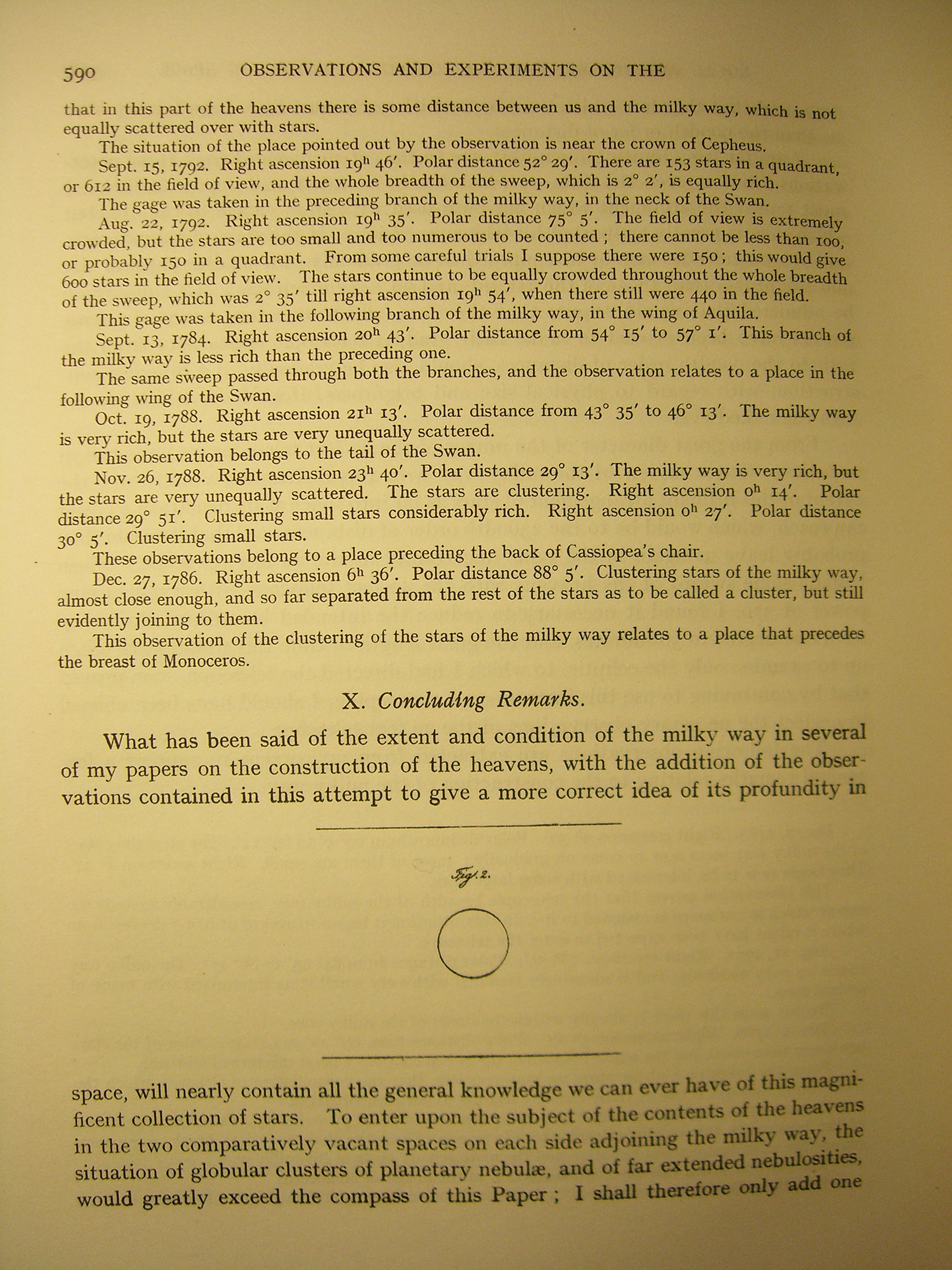 Схематическое изображение части Млечного Пути   в статье  Гершеля 1817г. Окружность в центре – область, доступная невооруженному глазу (до звезд 7m, или до 12-го порядка расстояний от наблюдателя, помещенного в центре круга); две параллельные линии – границы Млечного Пути в его наиболее узком месте (5о) на расстоянии (от центра), которое Гершель оценивает как расстояние  39-го порядка. Оценки же глубины вдоль Млечного Пути  по подсчетам отдельных  звезд  Гершель  доводит до 900-го порядка расстояний, так и не достигнув его границ: за различимыми по отдельности звездами  продолжалось слабое сплошное сияние неба из более далеких звезд…. Общий вывод В.Гершеля в 1817г. : по отдельным звездам дойти до границ Галактики не удается.  «Мы находимся, - заключает он, -  глубоко в толще звездного пласта Млечного пути, который  для нас все еще является бездонным (fathomless)» .
Некоторые дополнительные соображения
А как же с линзообразной формой Галактики  по наблюдениям 1785г.  (о которой он более не вспоминает…) ?  Это была, очевидно, все же  иллюзия – а причиной ее , видимо, было предположение о равномерном пространственном распределении звезд, по количеству которых в черпке Гершель оценивал глубину звездной Вселенной. В действительности  в направлении Млечного Пути их пространственная плотность больше (что впервые доказал В.Струве в 1847 г.).
           Эффект роста пространственной плотности звезд  с их растущими зв. величинами (и расстояниями)  обнаружил и сам Гершель в 1817г.  Он сравнил максимально возможное количество звезд все более высоких порядков расстояния с распределением звезд по их зв. величинам в каталоге Боде и обнаружил, что у Боде рост числа слабых звезд идет быстрее! В далеких слоях звезды как бы сгущаются! Посчитав это очередным  видимым эффектом (он отрицал всякий антропоцентризм,  а получившееся из подсчетов звезд  в 1785г. центральное  положение Солнца в Галактике объяснял чистой случайностью), Гершель отнес это к неточности определения блеска слабых звезд. А на деле это, возможно, и был сигнал к росту пространственной плотности звезд (к уменьшению размеров единичных звездных ячеек, по Гершелю), по крайней мере, с приближением к полосе Млечного Пути (открытие В.Струве).
И тогда  Гершель приходит к новой идее – измерять глубину звездной Вселенной по скоплениям, которые, особенно компактные шаровые, могут быть видны, как он считал, даже за пределами Галактики. Наибольший интерес  представляет именно эта вторая из двух поздних работ Гершеля, 1818г., посвященная проблеме распределения скоплений.В ней Гершель попытался оценивать расстояния скоплений по проницающей силе своих телескопов, сравнивая изменение  вида скопления, наблюдавшегося им в разные годы  в разные телескопы и искатели – от явного   скопления до «сомнительного» объекта, звездный состав которого можно лишь подозревать. Он убедился при этом, что даже его гигантский рефлектор для некоторых объектов - так они далеки - мог играть лишь роль «искателя». Все это – яркое свидетельство непреодолимых трудностей, встававших  в данной задаче на  пути наблюдателя, пока не были найдены новые, надежные методы определения расстояний – главным образом, по цефеидам.
Статья 1818 г.  имела длинное название: «Астрономические наблюдения и эксперименты, отобранные с целью установления относительных расстояний скоплений звезд и исследования того, как далеко в космическое пространство, как это  можно ожидать, позволяет проникнуть сила наших телескопов, когда обнаруживаемый в нихнебесный объект выглядит как сомнительный [по своей природе] [Phil. Trans., 1818, pp. 429-470.] Read June 11, 1818.
В этой работе Гершель впервые исследовал распределение  главным образом шаровых скоплений относительно плоскости Галактики и впервые выявил их концентрацию в направлении созвездий Скорпиона, Змееносца и Стрельца [направление на центр Галактики!]. 
См. дополнение -  цветную таблицу, составленную в 2013г. А.Е. к 275- летнему юбилею В.Гершеля.
Распределение скоплений относительно плоскости Млечного Пути(горизонтальная линия) и направления на ее центр ( галактич. долгота l = ок. 190о  справа – в созв. Sco, Oph, Sgr) , по статье  В.Г. 1818 г.(илл. из Sc.Pap., 1912, v.II,p. 603).
В составленном нами распределение объектов из статьи 1818г. по квадрантам   в NE+SE оказываются 72% их, с преобладанием шаровых скоплений.
NW  (5) -11%
3 - Рассеянные ск.
1-планетарные
1- шаровое



SW (8) -17%
1-SN (Краб)
2-рассеян.ск.
2-галактики
3-шаровые скопления
NE (23) – 49%
1-рассеянные ск.
1-планетарные тум.
2- галактики (Uma, Dra)
19 – шаровые ск. (2 – в Sco)
В ½ NE (17)- 74%, ¼NE(9) -53%);

SE (11) – 23% 
1-рассеян.ск. (Sct)
1-планетарная тум.(Aql)
1-галактика (Cet)
8-шаровые скопления (3 в Sgr)
В ½ SE (10) – 91%;    ¼ SE (5) -50%.
Рост числа видимых скоплений  в направлении экватора и центра Галактики:
Но в отличие от своих ранних  «звездных черпков» Гершель не обратил внимания на  этот новый  многозначительный сигнал  - данные «черпков скоплений»,  как на характеризующий саму Галактику, возможно, потому , что не был уверен в том, являются ли  все видимые им скопления частью Млечного пути или же  включают объекты, находящиеся и за его пределами. 
Гершель отмечал, что границы Млечного пути недостижимы по наблюдениям отдельных его звезд, но что яркие скопления звезд даже за его пределами могут быть обнаружимы для его телескопов. Быть может, именно неуверенность в пространственном положении шаровых скоплений относительно нашей звездной системы - Мл. Пути (в ней или вне её) и стала камнем преткновения для его дальнейших размышлений над выявленным эффектом в их распределении относительно плоскости Мл. Пути. 
(Даже в 30-е г., например, Трюмплер, считал шаровые скопления самостоятельными звездными системами.)
О «ловушках» на пути наблюдателя…
На первый взгляд странно, что Гершель не обратил внимания  на явную привязанность распределения этих объектов именно к плоскости М.Пути, чего , казалось бы, не могло быть для внешних объектов!  
Впрочем, напомним, в связи с этим, что  открытое Гершелем еще в 1785г. также упорядоченное  (но противоположное)  широтное распределение  млечных туманностей  относительно плоскости Млечного Пути - их концентрация  в полярных областях Галактики, что долгое время  после В.Г. трактовалась именно как признак их принадлежности  нашей Галактике (!)  - сам Гершель (отрицавший всякий антропоцентризм)  объяснял  как  не связанный с Млечным путем эффект  - прохождением через полярные области «пласта Волос Вероники»!  И в принципе он был тогда прав.  - Поэтому, возможно, и тенденция скоплений концентрироваться к экв. плоскости Мл.пути и в определенном направлении была воспринята Гершелем так же, став новой «ловушкой» на пути к истине…  (А между тем уже в распределении скоплений, выявленных в статье 1784г., такая тенденция проявилась бы, если бы сам Гершель составил тогда диаграмму, составленную автором настоящего сообщения и приведенную  в монографии 1966г. - см. зд. повтор  слайдов 17 и 18, второй приведен , чтобы показать начало отсчета гал. долгот). В распределении  именно явных скоплений (треугольнички на левом рис. сл. 17)  проявляется их концентрация в определенном направлении от центра, то есть от положения наблюдателя ).                         
                               Увы, никто не может объять необъятного.
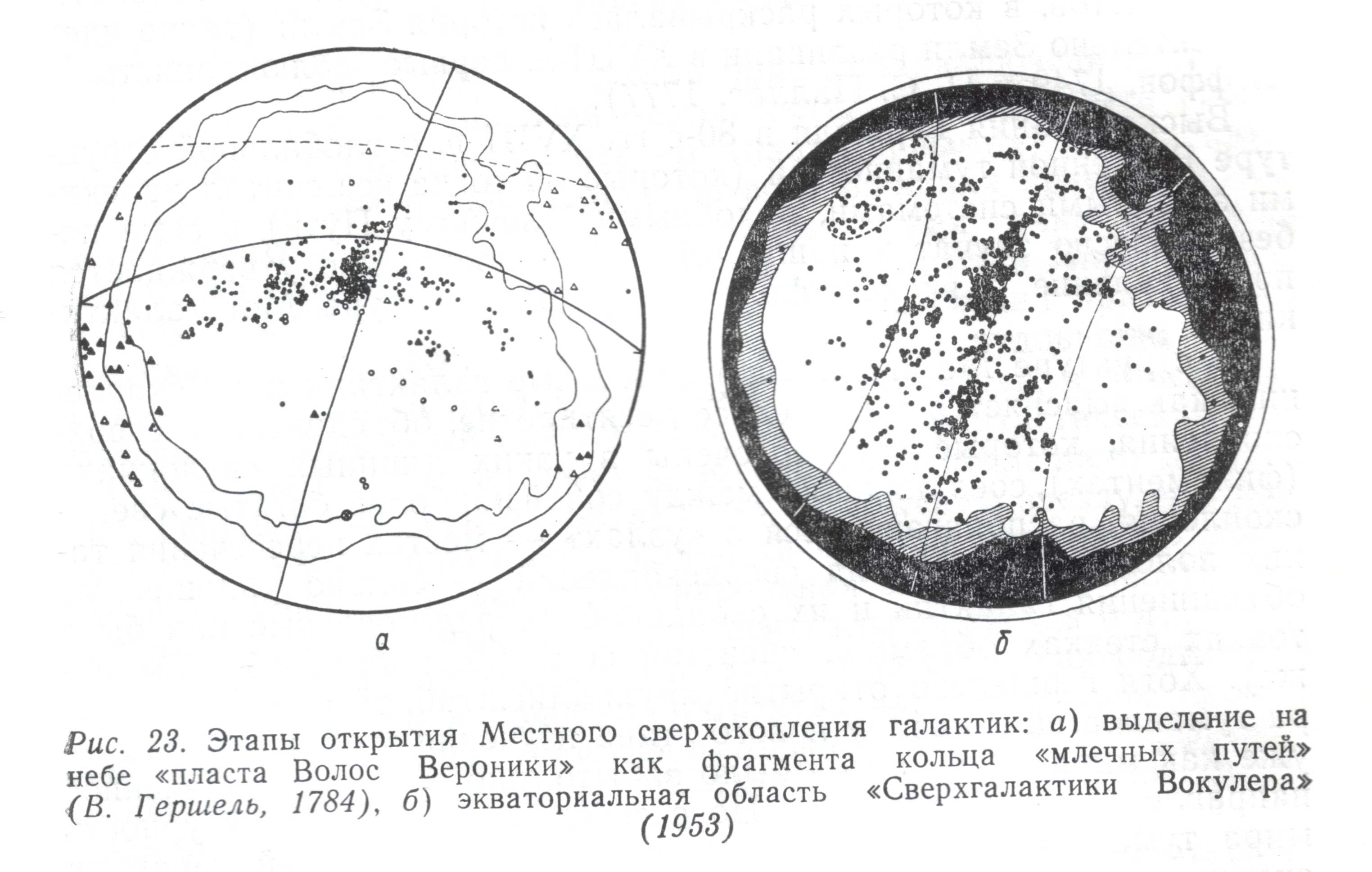 К открытию крупномасштабной структуры Вселенной (илл. из: ИАИ. Вып.XVII,1984,с.50-51)
«Пласт Волос Вероники» , по В.Гершелю,1784г. (оконтуренная область)
Экваториальная часть Сверхгалактики Ж.де Вокулера, 1953 г.
О том, какая картина глубин звездной Вселенной открылась перед Гершелем в 1818г., говорит нижеследующая таблица, составленная нами для приведенной выше схемы  Гершеля – таблица распределения и расстояний скоплений в оценках Гершеля и  в реальных данных.(см. приложение: Таблица). В ней в столбцах 5 и 6 указаны оценки расстояний в св. годах , по Гершелю, и современные.  Для нескольких объектов, для примера, в стб. 5 приведены и оценки по Ламберту.  Из нее видно, что оценки Гершеля оказались реалистичными лишь для рассеянных скоплений – до расстояний в несколько тыс. св. лет. Оценки расстояний до шаровых скоплений -  в первые десятки тыс. св. лет уменьшены  в несколько раз (но все же не на порядок). И, конечно, совершенно иллюзорны  оценки расстояний до немногих включенных в обзор галактик. Но что забавно: наиболее удаленными у него оказались… планетарные туманности и (!) знаменитая М1 (Крабовидная тум., остаток взрыва SN 1054 ). Это говорит и о том, что Гершель вернулся к картине островных звездных вселенных,  но также и о том, что, как и прежде, в мелкой структурности   туманности он видел основание подозревать в ней далекую звездную систему.
Картина глубины наблюдаемой звездной Вселенной  в 1818г.
Приведенная в дополнении к настоящей презентации таблица показывает, что наша звездная система – Галактика по результатам его ревизии (по оценкам расстояний рассеянных скоплений, которые он, явно, не считал внешними объектами), в 1818г. возросла против оценок 1785г.  с 5,5 тыс.  до  23 тыс. св. лет (с 1/20  до 1/5 диаметра Галактики). Но о достижении ее границ уже не идет и речи: Гершель делает трезвый вывод о ее бездонности для его телескопов.
У финишной черты.
В последние годы своей жизни, как мы видели, В. Гершель утвердился  и в колоссальности, все еще неисчерпаемости  нашей звездной Вселенной-Галактики, и в том, что среди маленьких млечных туманностей, которые даже в его гигантский 40-футовый телескоп оказывались на пределе видимости как одиночные «туманные звезды» (т.е. даже он оказывался в роли лишь “слабого”  телескопа- искателя!) имеются и далекие "млечные пути", другие звездные вселенные. Но это не было поражением. На деле Вильям Гершель вышел на рубежи за пределами возможностей и своих и эпохи.
 80-летний В. Гершель, видимо, исчерпав возможности и своих телескопов и своего острого и глубокого ума, остановился на том рубеже, с которого (ровно через 100 лет!) начал свое исследование Галактики молодой 33-летний  Х.Шепли, уже с новыми методами в руках для оценки расстояний скоплений.
Сэр Вильям Гершель  в возрасте 81 года,
награжденный рыцарским Королевским  Ганноверским Гвельфским орденом в марте 1816г. (Учрежден  в бывшем Ганноверском королевстве в 1815 г. принцем-регентом, будущим королем Георгом IV; жаловался за военные и гражданские заслуги. Знаком его была восьмиконечная звезда с красным щитом посередине.
    Картина (масло) написана летом 1819г. Худ. Вильямом Арту (W. Artaud).  Из семейного собрания Дж.Гершеля.Илл. из Sc.Pap.,1912.v.II,Фронтиспис.
По пути В.Гершеля в ХХ веке

В 1918 г. Шепли  именно по распределению шаровых скоплений, принадлежность которых самой Галактике уже не вызывала сомнений, и  уже  располагая новым, более надежным методом определения расстояний до них по цефеидам, впервые определил  положение истинного центра Галактики, покончив с иллюзией нашего центрального положения в ней. (Правда, при этом, не учтя межзвездное поглощение, он значительно завысил расстояния шаровых скоплений и тем самым сделал вывод о гигантских размерах нашей Галактики в 300 тыс. св. лет. Но это, как говорится, – уже совсем другая история. )
О возможной взаимосвязи исследований Шепли и В. Гершеля
Мог ли Х. Шепли знать  о работе Гершеля  1818г.?    Вполне возможно,  тем более что собрание его  статей в двух больших фолиантах было издано в 1912г. (в Англии Й.Л. Дрейером). 
Во всяком случае  Шепли дважды стал (быть может, невольным)  продолжателем В. Гершеля: 
1) В 1932г. вместе с Аделаидой Эймз в Гарвардской обсерватории они составили каталог ярких галактик именно до 14 зв. вел. (потолок для телескопов  Гершеля), и сразу  Шепли обнаружил открытый Гершелем пласт - сверхскопление в Деве и т.д., перпендикулярное Млечному Пути. (До этого Хаббл со своим  2.5-метровым рефлектором Маунт-Вилсоновской обсерватории зачерпнул такой массив далеких слабых галактик, что в нем потонули все признаки крупномасштабной структурности Вселенной.)
2)  Шепли нашел в 1918г. то же распределение шаровых скоплений , что и  Гершель в 1818 г.,  с их  тенденцией  концентрироваться в определенном направлении.  Определенное влияние на Шепли могло оказать давно известное  астрономам  сообщение Джона Гершеля (1847г.)о странной концентрации большей части шаровых скоплений всего на площади в 2 кв. град. неб. сферы на границе созвездий Стрельца,  Скорпиона, Змееносца (почему-то Д.Гершель не ссылается при этом на работу отца 1818г.!). Хотя при исследовании Галактики внимание Шепли к шаровым скоплениям привлек С.Бейли (указав, что в них много звезд типа RR Lyr, короткопериодич. цефеид), но знакомство с диаграммой распределением их у Гершеля (1818) могло бы стать сильным стимулом к исследованиям и для Шепли…
Итог
Принцип настоящего исследователя – не останавливаться на достигнутых своих успехах , рискуя даже обнаружить их… иллюзорность.. Таким и был Вильям Гершель.
 Неисчерпаемый по широте своих научных интересов, по  смелости и масштабности целей,  фундаментальности открытий,  по изобретательности наблюдателя и глубине философских обобщений, а также по неиссякаемой энергии исследователя  он в финале  лицом к лицу встретился с достойным противником - неисчерпаемостью самой Вселенной, в которой , однако, и наблюдениями и размышлениями сумел уже в  начале прозреть ее фундаментальные черты , а в финале своей жизни - открыть широчайшее поле  и даже наметить путь для новых ее исследователей …
Спасибо за внимание